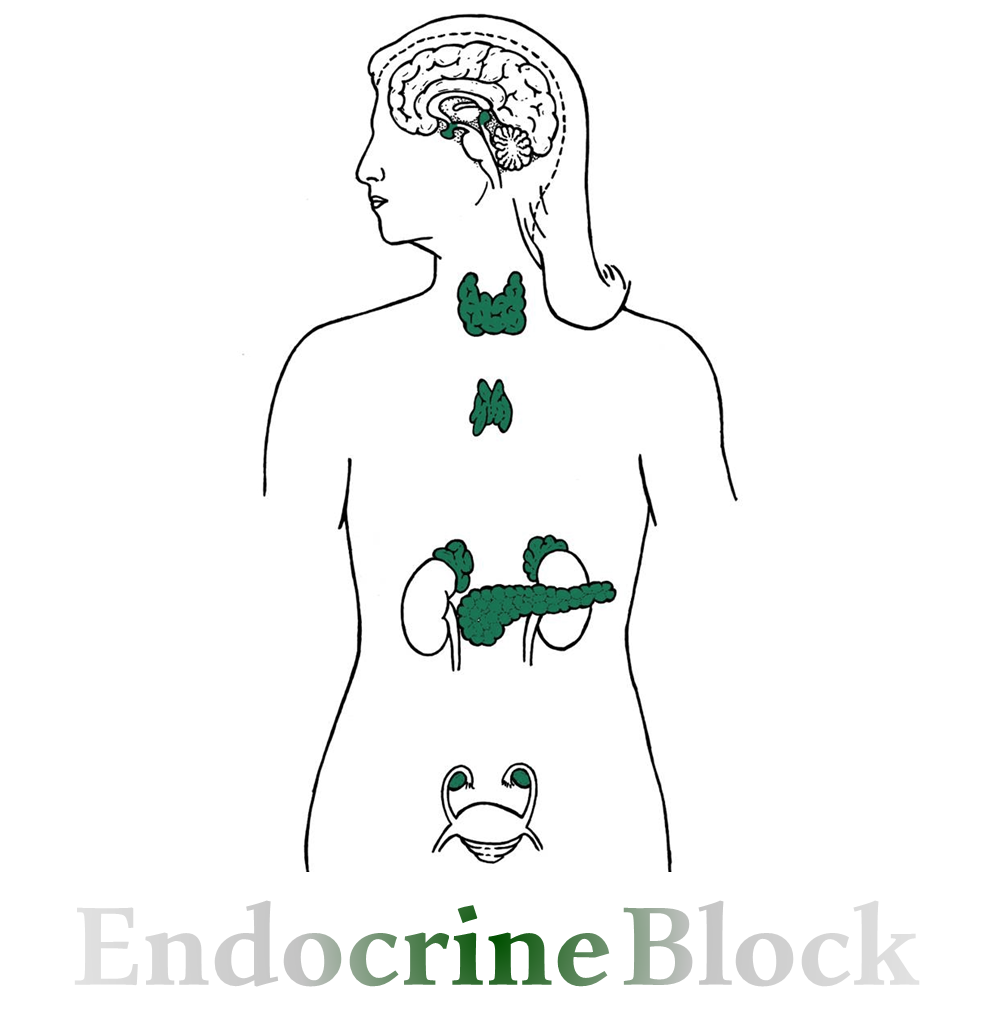 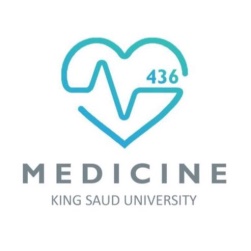 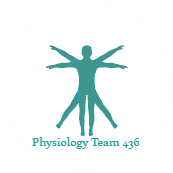 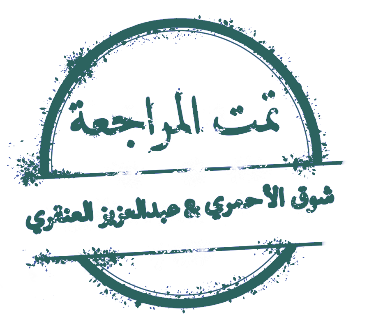 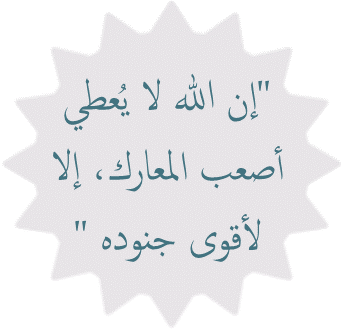 Text
Only in Females’ slide
Only in Males’ slides
Important
Numbers
Doctor notes
Extra Notes
You should study second lecture first!
المحاضرة مبنية على نوتز الدكتورز وقايتون ولندا نظرا لأن السلايدات اغلبها صور
1
Anterior & posterior Pituitary gland
By the end of this lecture, students should be able to describe:
Summarize the direct and indirect physiological actions of growth hormone.
Outline neuroendocrine control of growth hormone secretion.
List stimuli that increase and decrease growth hormone secretion.
Describe the role of prolactin in milk secretion.
Discuss regulation of prolactin secretion.
ADH: Physiological functions & Control of secretion.
Oxytocin: Physiological functions& Control of secretion.
2
تكرار للمحاضرة الثانية
Anterior Pituitary (Adenohypophysis1)
The notes here are imp
Special neurons in the hypothalamus synthesize and secrete the hypothalamic releasing and inhibitory hormones that control secretion of anterior pituitary.

Neurons send their nerve fibers to the median eminence (extension of hypothalamic tissue into the pituitary stalk).

There is NO direct neural contact to anterior pituitary.

Hormones are secreted to the tissue fluids, absorbed into the hypothalamic-hypophysial portal system and transported to the sinuses of the anterior pituitary (Anterior pituitary gland is connected to hypothalamus by portal system: “hypothalamic-hypophysial portal vessels2”).

Adenohypophyseal Hormones3: 
Growth hormone (GH).
Thyroid-stimulating hormone (TSH).
Adrenocorticotropic hormone (ACTH).
Follicle-stimulating hormone (FSH).
Luteinizing hormone (LH) also known as lutropin.
Prolactin (PRL).

These six hormones Secreted from 5 types of cells are called trophes Ex: somatotrphes & regulate the activity of 
      other endocrine glands.
In addition, pro-opiomelanocortin (POMC): Has been isolated from the pituitary. Is enzymatically split into ACTH, 
      opiates, and melanocyte-stimulating hormone (MSH).
1= Adenohypophysis = Epithelial cells secret a lot of different secretions.
2= Connection between two capillaries.
3= Anterior pituitary gland usually secret 6 hormones:
4 of them is known to stimulate other endocrine gland like prolactin stimulate the mammary gland. The only hormone which is acting on all body cell is growth hormone.
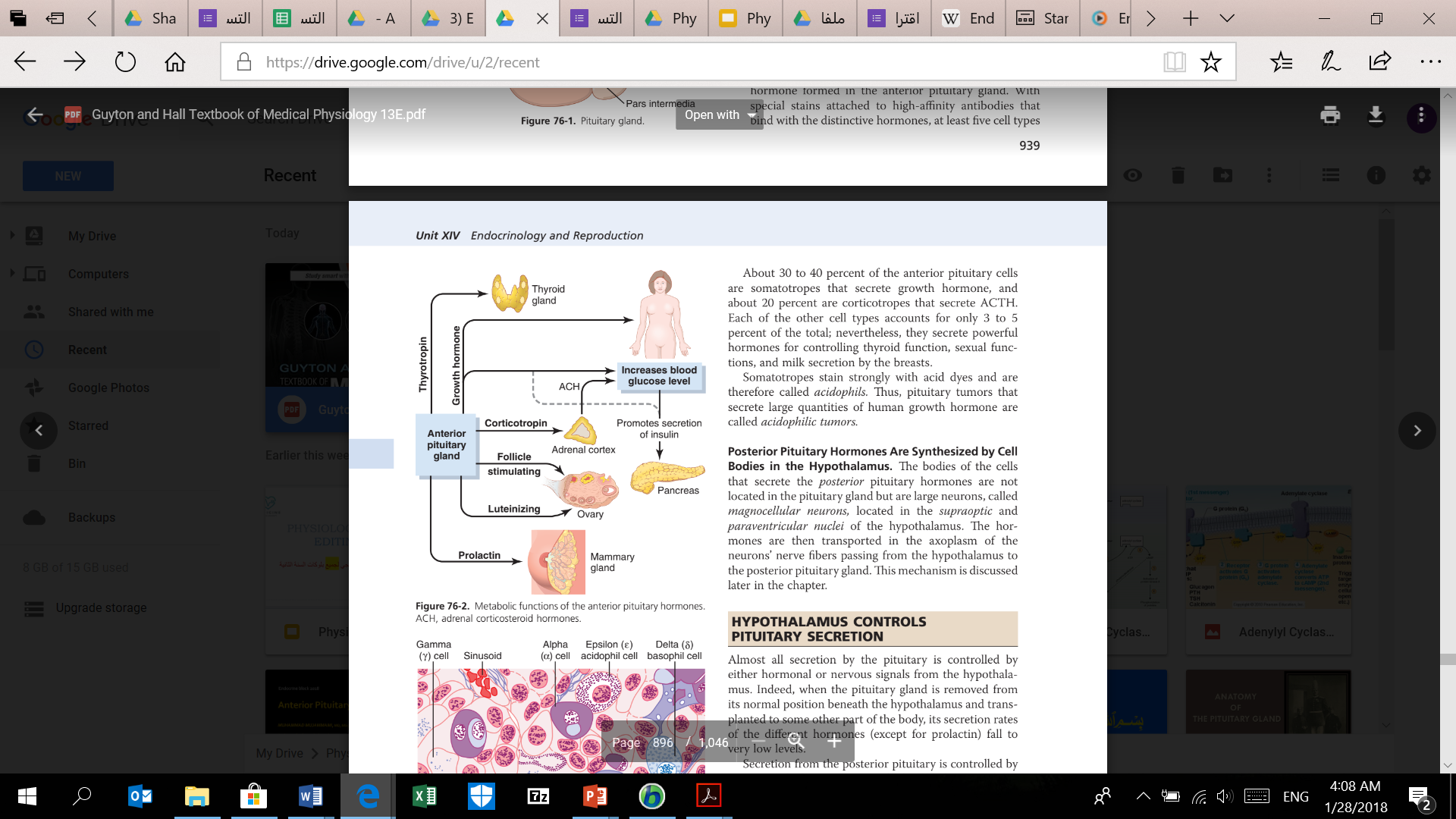 3
Growth Hormone
Characteristic:
Growth hormone, also called somatotropic hormone or somatotropin.
Secreted in Somatotrophs (20%).
is a small protein molecule that contains 191 amino acids in a single chain.
has a molecular weight of 22,005KD.
4
Secretion of Growth Hormone
During life:
Since birth, GH is secreted in low levels. During childhood, it shows a plateau. And then it is greatly secreted during puberty (highest peak).

Triggered by hormones which are testosterone(in male) and estrogen(in female).

Elderly people have low testosterone and estrogen hormones so they have low GH.

During the day:
Pulsatile every 2H.

During night:
The most profound one is after 1hr of sleep.
There is a variety in the growth hormone secretion (pulsatile secretion) to prevent adaptation or down regulation of the receptor.
3 types  of loops:
short loop
ultra short loop
long loop
5
Regulation of Growth Hormone
Stimulate growth hormone release:
GHRH  receptor  Gs protein  Adenylyl cyclase and phospholipase C cAMP and IP3/Ca   secretion + synthesis (of growth hormone).

Inhibit growth hormone release:
Somatostatin (SRIF)  receptor Gi  inhibit generation of cAMP  Decrease secretion (of growth hormone).
Growth hormone is secreted in response to GHRH which comes from the hypothalamus.
GHRH acts on anterior pituitary through 2nd  messenger system.
Both mechanism are metabolized: 
the 2nd messenger of adenylyl cyclase is CAMP.
the 2nd messenger of  phospholipase C is IP3/Ca.
6
Function of Growth Hormone
Promotes Growth of Many Body tissues( ↑ cellular sizes, ↑ mitosis (Number), ↑tissue growth &↑ organ size) except the brain.
Growth actions are not direct, but they are indirectly mediated via the generation of polypeptides called somatomedins or insulin-like growth factors ( IGFs ).
Somatomedins are secreted by the liver.
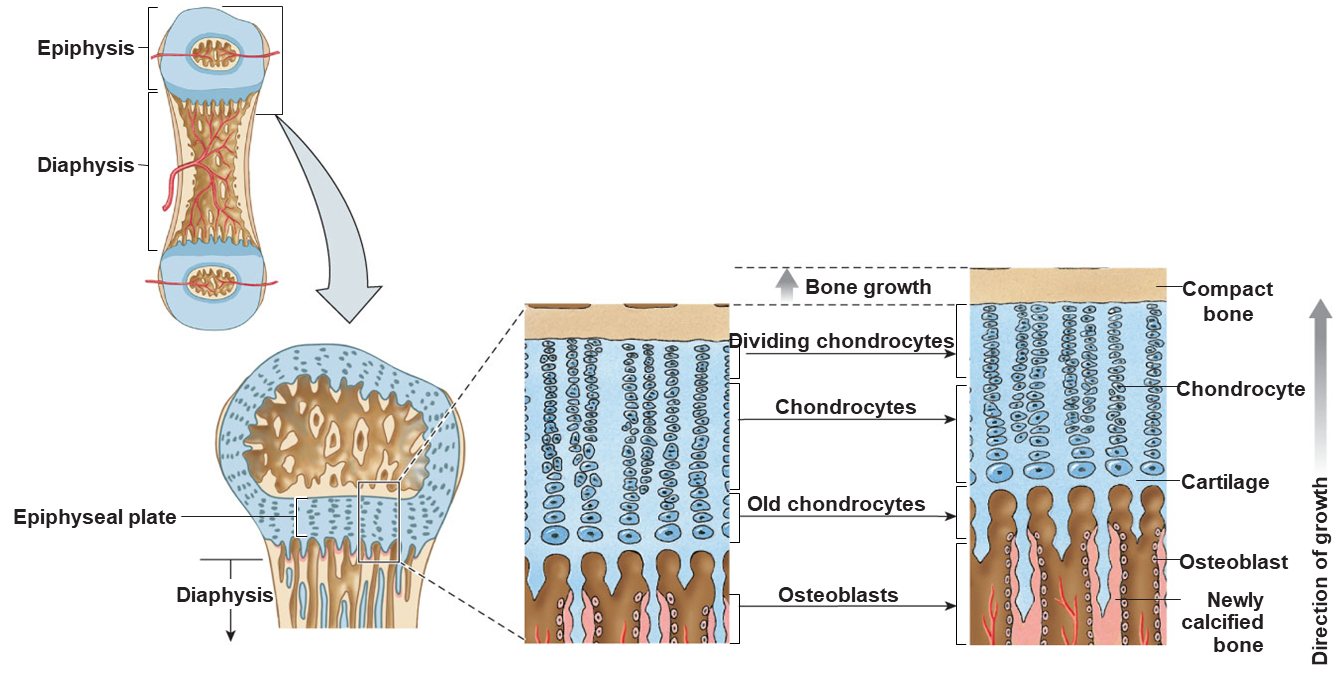 7
Mechanisms of bone growth
8
Important
Cont. Mechanisms of bone growth
Short term (Metabolic effects):

Promotion of protein deposition in tissues (Anabolic):
Enhancement of amino acid transport & uptake through the cell membrane.
Enhancement of RNA synthesis, Also translation to cause protein synthesis by the ribosomes.
Increased nuclear synthesis of DNA , Also transcription to form RNA
Decreased catabolism of protein and amino acids “protein sparer”.

Promotion of fat utilization for energy (Catabolic):
release of fatty acids from adipose tissue → increasing the FFA in the body fluids → conversion of FFA to acetyl coenzyme A  energy. 
High GH levels might cause excessive fat mobilization leading to acetoacetic acid  ( formation by the liver → causing ketosis → fatty liver.)
9
Cont.  Short term
Important
Increased glucose  increased insulininsulin binds to tyrosine kinase  phosphorylation  activate Glut (it’s receptor)  cells will take up glucose growth hormone stops activation of Glut receptor  glucose and cortisone remain in blood.
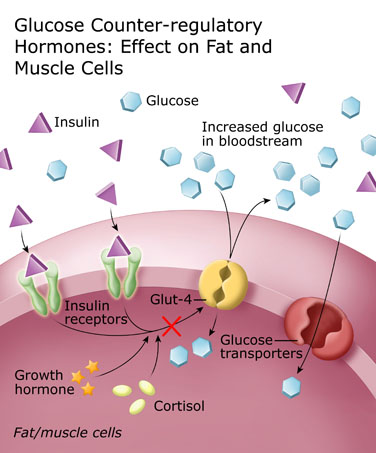 3. Impairment of carbohydrate utilization for energy (Hyperglycemic):
GH decreases the uptake and utilization of glucose (Antagonize the insulin action) (such as muscle and adipose tissue ).
Also it increases the synthesis of glucose by the liver (diabetogenic) (increase gluconeogenesis: Producing  glucose from other resources than carbohydrate)
As a result, blood glucose concentration tends to rise and insulin secretion increases to compensate for the GH-induced insulin resistance (this Mean if the GH exceed the normal range it may cause diabetes).
Excess secretion of growth hormone = metabolic disturbances very similar to patients with type II diabetes.
Why gh increase blood glucose?

The action of GH causes this effect that we don’t want. Basically when insulin binds to its receptor and demoralization happens. It goes and activate the Glut-4 receptor which is a receptor that takes in glucose inside the cell (responsible for the uptake of glucose).
This process help keep blood glucose level normal.
GH action is by blocking the Glut-4 receptor to inhibit the in take of glucose inside the cell which in turn increase blood glucose level. Cortisol has the same action so we must be cautious when prescribing to a diabetic patient.
10
Only in Females’ Slides
Other Functions of Growth Hormone
Increases calcium absorption from GIT.
Strengthens and increases the mineralization of bone (may be a reason for osteoporosis in elderly when growth hormone level drop).
Retention of Na+ and K+.
Increases muscle mass (protein anabolic).
Stimulates the growth of all internal organs excluding the brain.
Contributes to the maintenance and function of pancreatic islets (it’s true that growth hormone antagonize insulin action but it’s essential for the pancreatic islets which secret the insulin).
Stimulates the immune system.
11
Important
Control of GH secretion
The Dr talked about the red ones
Stimulate the secretion
inhibit the secretion
1. Growth hormone releasing hormone(GHRH).

2. Decrease blood glucose: hypoglycemia or fasting.
لأن هذا الهرمون یزید مستوى السكر بالدم، فعند نقص السكر يُفرز الهرمون.

3. Decrease Blood free fatty acid (FFAs).
لأن هذا الهرمون یزید مستوى الدهون بالدم، فعند نقص الدهون يُفرز الهرمون.

4. Intake of protein or amino acids (Arginine).
After a protein meal, increased plasma levels of GH would favor the utilization of amino acids for protein synthesis.

5. Starvationالجوع , especially with severe protein deficiency.
The increase in GH during fasting would be beneficial because GH enhances lipolysis and decreases peripheral utilization of glucose. 

6. Ghrelin (stomach). هرمون الجوع 

7. Stress conditions: e.g. trauma or emotions.

8. Muscular exercise

9. Puberty

10. Androgen & estrogens

11. during the first 2 hours of deep sleep (more in children).

12. Alpha – Adrenergic agonist 
13. Sleep stage 3 and 4
1. Senescence الشيخوخة 

2. like growth factors (IGF-1)

3. increase Blood free fatty acid
ارتفاع مستوى الدهون عند الأطفال يُعيق النمو

4. increase blood glucose: hyperglycemia
ارتفاع مستوى السكر عند الأطفال يُعيق النمو

5. Growth hormone Inhibitory hormone(GHIH) (somatostatin)

6. Beta  – Adrenergic agonist 

7. Pregnancy 

8. Somatostatin & Somatomedins

9. Obesity
12
Important
Abnormalities of GH Secretion
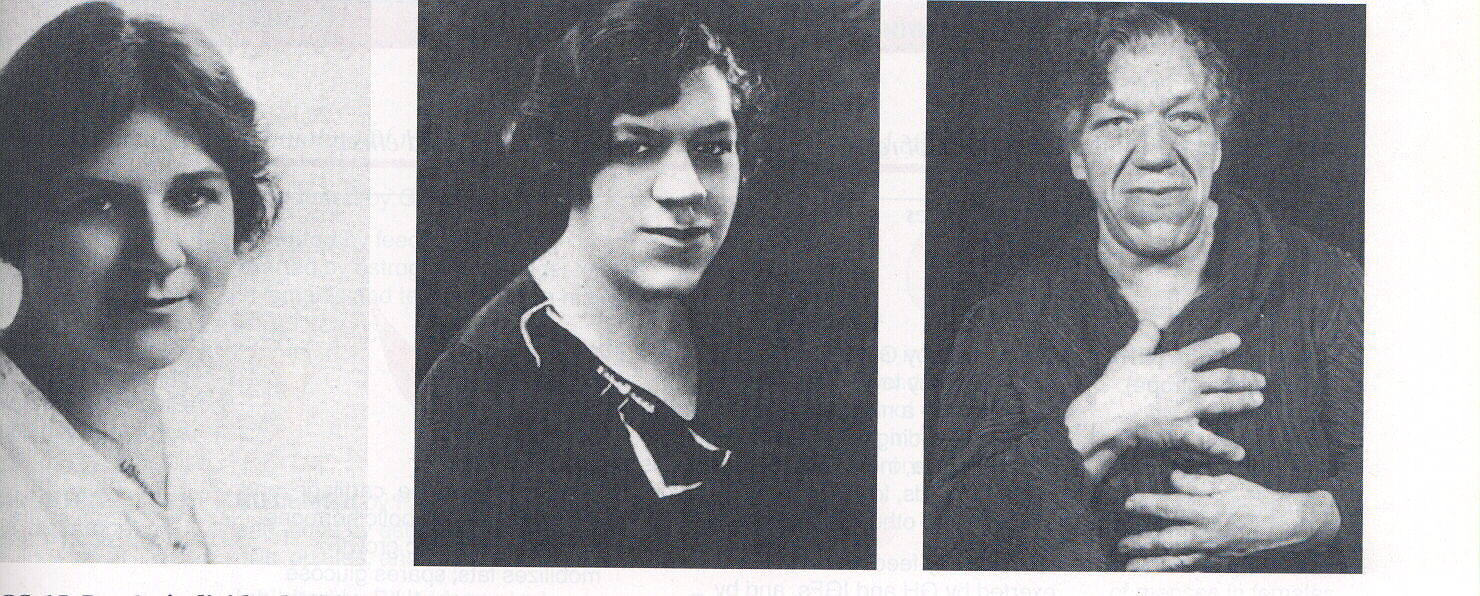 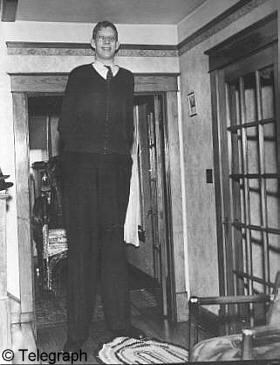 Childhood = Before puberty
Adulthood = After puberty
13
The notes here are imp
Cont.
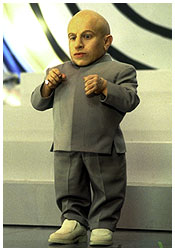 You need to differentiate between:

1- if only the growth hormone drop in childhood this will cause dwarfism but with no mental retardation (normal brain).

2- if the thyroid hormone is the affected one and very low in the body it will cause dwarfism since the relation between the thyroid hormone and growth hormone is permissiveness but this time with mental retardation.
14
Prolactin Hormone
Hormones are classified in to 3 families:
1- growth hormone + prolactin 
2- LH + FSH + TSH
15
Important
Regulation of Prolactin Hormone
Hypothalamus will tonically inhibit the secretion of prolactin from anterior pituitary through dopamine.
Why is prolactin secreted in lactating women but not secreted in normal women?
Because normally dopamine is released in greater amount compared to TRH
Prolactin is secreted after pregnancy WHY?
b/c high levels of estrogen and progesterone will down regulate prolactin so that’s why its; not secreted during pregnancy.
16
The notes here are imp
Prolactin function & Abnormalities
Only in Males’ Slides
Functions: 

1- Breast development.

2- Major function is milk production (Lactogenesis*): (We need prolactin after delivery for lactating  and milk synthesis).
Prolactin Increases mRNA which increase production of  Lactose, lipid, casein.These proteins are commonly found in mammalian milk.

3- Inhibition of ovulation: عشان كذا المُرضِعة تنقطع عندها الدورة الشهرية  
By inhibiting GnRH (Prolactin inhibit GnRH  inhibition of LH & FSH   Inhibition of ovulation)

Other effects:
Stimulates the secretion of dopamine in median eminence (inhibits its own secretion).
In males, PL is involved in testicular function.
Abnormalities:
1. Prolactin deficiency: 
Failure to lactate.

2. Prolactin excess:
Galactorrhea 
(a milky nipple discharge unrelated to the normal milk production of breast-feeding.), (a sign of underlying disease).
Infertility = no ovulation
Bromocriptine
(dopamine agonist-treatment).
*Action of Lactogenesis:
1- during puberty: prolactin + estrogen + progesterone = breast development (increase in channels number to increase the breast size).
2-During pregnancy: lactose + lipids + casein ( protein of milk ) =  lactogenesis (synthesis of milk) (increase the alveoli for milk production). After pregnancy secretion of milk occur by oxytocin.
And breast development  (increase the number  of alveoli that synthesis and store milk)
17
The notes here are imp
FSH & LH
Negative feedback
Positive
Feedback- for the process of ovulation
Negative feedback
Estradiol stimulates anterior pituitary gland In the midcycle but inhibits it in the 2 other cycles. 

The reason why it is  +ve in the midcycle is to make ovulation.

Prolactin suppress ovulation by suppressing gonadocyte releasing hormone  no LH,FSH - no ovulation.
18
The notes here are imp
TSH
Not enough thyroid hormones will stimulate hypothalamus to secrete TRH which will secrete TSH that will go to the thyroid gland and stimulate the secretion of hormones. 

If there was over stimulation on thyroid gland, this can cause a trophic effect (change in size)- goiter effect – abnormal enlargement of thyroid gland.
19
The notes here are imp
ACTH
Normal: 
Hypothalamus secrete  CRH (corticotropin-releasing hormone) stimulates anterior pituitary  release ACTH stimulates adrenal cortex  release cortisol inhibits  anterior pituitary and hypothalamus ((-ve feedback))
In case of Addison's disease which is adrenal insufficiency (no adrenal secretion) there is feedback but precisely no negative feedback b/c of absence of cortisol. So ACTH levels in the blood will increase. And other precursors such as MSH will disseminate in the skin and cause pigmentation which is one of the features of this disease.
20
Only in Males’ Slides
Factors  affecting ACTH
21
Hyperthyroidism = excessive secretion of hormones stimulated by immunoglobulin instead of hormones (Autoimmune disease) Ig mimics TSH.
The Posterior Pituitary and Hypothalamic Hormones
posterior Pituitary is very simple, just we have two hormones: 
ADH which is involved in water retention. 
Oxytocin which mostly involve in reproduction.
The posterior lobe is a downgrowth of hypothalamic neural tissue While the Anterior from the tissue of the mouth (the upper part).
Has a neural connection with the hypothalamus (hypothalamic-hypophyseal tract).
Posterior pituitary Does not synthesize hormones & Consists of axon terminals of hypothalamic neurons.
Magnocellular neurons in paraventricular and supraoptic nuclei of the hypothalamus secrete oxytocin and ADH also known as Vasopressin ,They are then transported in secretion granules down axons to nerve terminals in the posterior pituitary gland.These endings lie on the surfaces of capillaries.
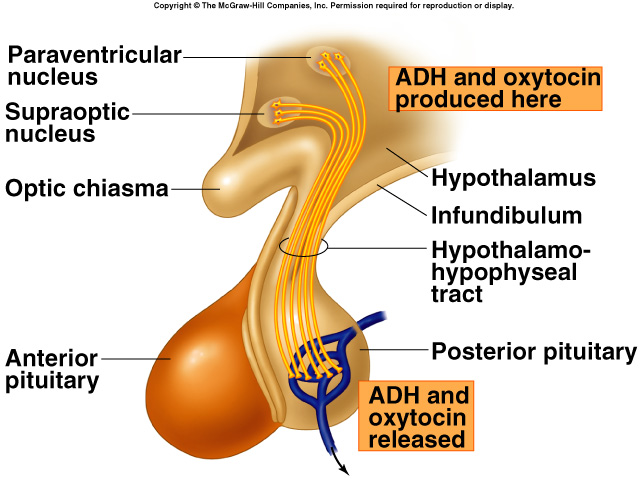 22
Doctors’ notes
Posterior pituitary itself  does NOT synthesize hormones (it is only composed of supporting cells that do NOT produce hormones).
Hormones of posterior pituitary are synthesized in hypothalamus (in the supraoptic and paraventricular nuclei the hormones are synthesized and packaged in vacuoles) then the vacuoles travel along the axon until they reach to the end of the axon at the substance of posterior pituitary  (and become stored at the end of the axon; ready to be released once needed).
When we need these hormones, the hypothalamus is stimulated and  رسالات عصبية will transmit along the axon and cause change in the nerve endings so the vacuole fuse with the membrane and open and release its contents by exocytosis then the hormone is transmitted through the blood to the body parts to produce its actions.
Nervous signals from hypothalamus Stimulation of each part of pituitary gland:
Posterior pituitary  stimulated by totally nervous stimulation.
While  Anterior pituitary  stimulated by hormonal stimulation.
23
Only in Females’ Slides
Cont.
Pituicytes function:
It forms physical and chemical barrier between nerve terminal and blood vessels.
Amplify auto receptor negative feedback.
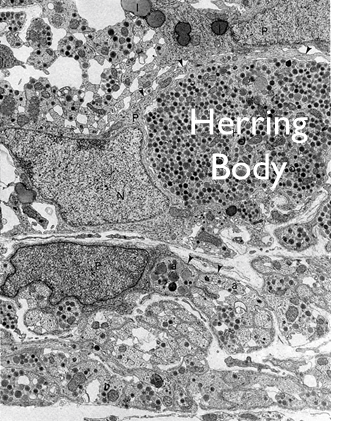 Pituicytes are the supporting cells (glial cells)  forming the substance (matter) of superior pituitary.
Pituicytes support the nerve endings and help them to secrete the stored hormones.
Some studies stated that Pituicytes prevent the axons of being stimulated when its not the time of need for the hormone… and when there is stimulation (at times of  need for hormones) the Pituicytes (which has pods).

 أرجل تبعد شوي عن الأكسون وتخليه يطلع الهرمونات للدم، فهذا المقصود بقولنا أنها تشكل barrier
24
The receptor are imp
Antidiuretic hormone(Vasopressin)
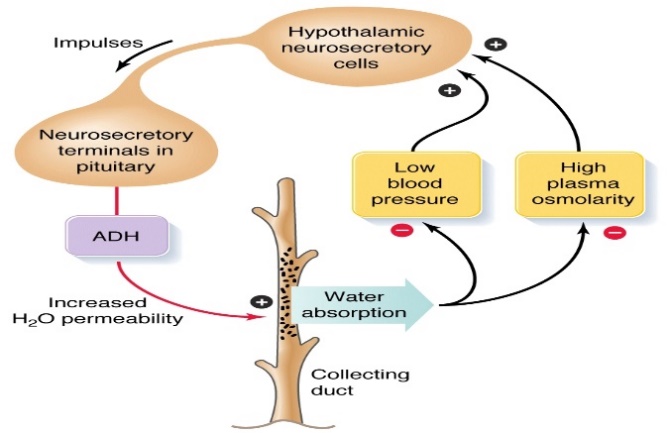 25
Important
Mechanism of action of ADH
Animation
ADH binds to V2 receptors on the principle cells of the distal convoluted tubules and collecting ducts→Via adenylate cyclase/cAMP induces production and insertion of aquaporin2 into the luminal membrane and enhances permeability of cell to water → Increased membrane permeability to water permits back diffusion of free water, resulting in increased urine osmolality (concentrates urine).
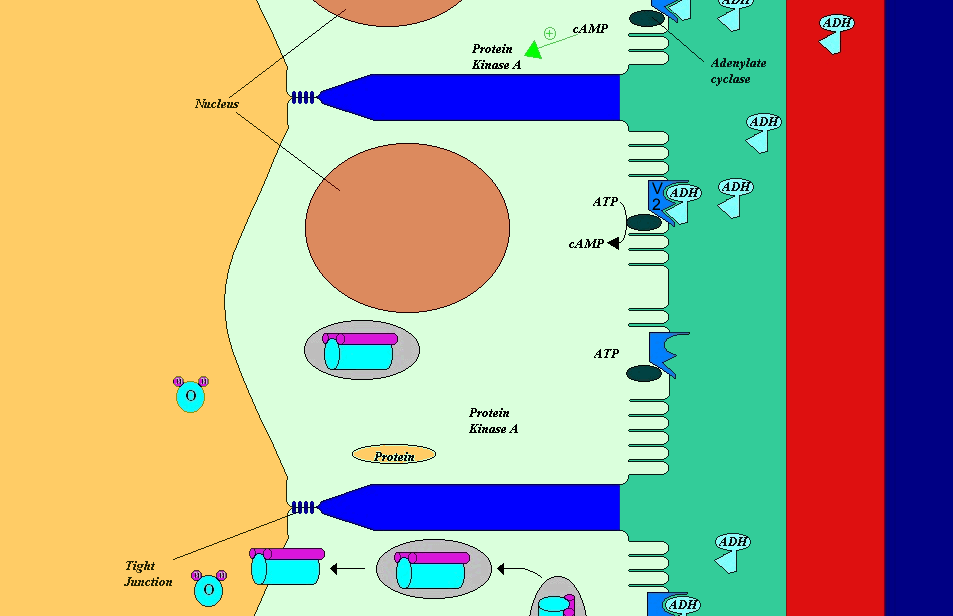 Only in Females’ Slides
In the image you see the blood vessel and the principle cell… hormones come via blood through capillaries then pass from capillaries to interstitial fluid then attach to receptors of the cells causing stimulation that convert ATP to cAMP … then cAMP causes phosphorylation to some protein kinase … this phosphorylation lead to the movement of the vesicles containing aquaporins until it reaches cell membrane and opens there…
So the water enter from the tubule into the cell and later absorbs into blood.
ATP is transformed into cAMP (the second messenger) that makes the aquaporins (inside vacuoles)  move and attach to membrane of the cell allowing the passage of water.
Both hormones are G protein coupled receptors which involved in smooth muscles contraction. There are six types of G protein coupled receptors & don't worry we will not ask you about them.
26
The Sum up are Important
Cont.
27
Oxytocin
28
* Social people who like to make a lot of relations with many people, have more levels of oxytocin.
Only in Females’ Slides
Childbirth
Contractions induced by oxytocin.
The head of the baby cause pressure against cervix so impulses (nervous) goes to brain and stimulate more oxytocin contraction that will further cause more contraction (positive feed back).
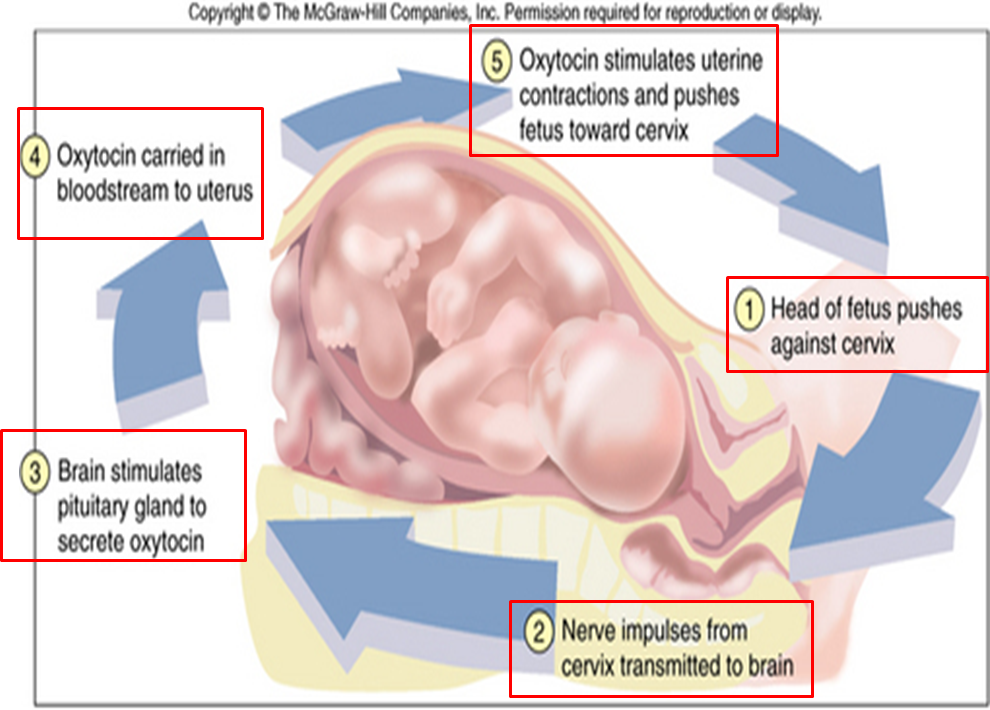 In labor room, as soon as the head of the baby starts to get out they give the mother IM injection of oxytocin … they call it “active management of third stage of labor)
The aim is that they want the placenta to get out because if didn’t they are afraid of the “over use” and contractions of the uterus leading to uterus relaxation… so oxytocin injection is for prophylaxis of hemorrhage (because post mortem hemorrhage is the most common cause of death)
29
هذه الجزئية فقط عند الأولاد ومو موجودة بالأوجكتف، عند الرجوع للدكتور قال مو معكم
30
Question's asked by doctor
1. If the stalk connecting pituitary and hypothalamus was cut, and the hypothalamus was intact, Will after that ADH and oxytocin be secreted into blood?
NO, they wont be secreted.
They will be secreted because they nerves up there in hypothalamus are intact.
They will be secreted but after a period of time (not immediately).
The answer: is C
Because hormones that are already synthesized and stored in posterior pituitary can NOT be stimulated  to be released, and the production of new hormones need time.
remember that these hormones are proteins so it needs time to be produced, so the cell bodies are intact in the hypothalamus so they can make hormones but the axons need time to regenerate.
2. If we don't have ADH, what will happen ? 
The formation of urine is high & it has low osmolality, but in the blood the osmolality is low.
How about thirst ? always you will be drinking a lot and you have both polydipsia & polyuria.   

3. What will the hypothalamus does if the osmolality is increased ? 
Secretion of ADH.      
If it was not enough it will stimulate the thirst center.

4. What are the situation which might cause un-functioning ADH? 
Not producing by hypothalamus (due to trauma, tumor, infection.
It produces by hypothalamus but the receptors are defect (due to mutation).
31
Summary
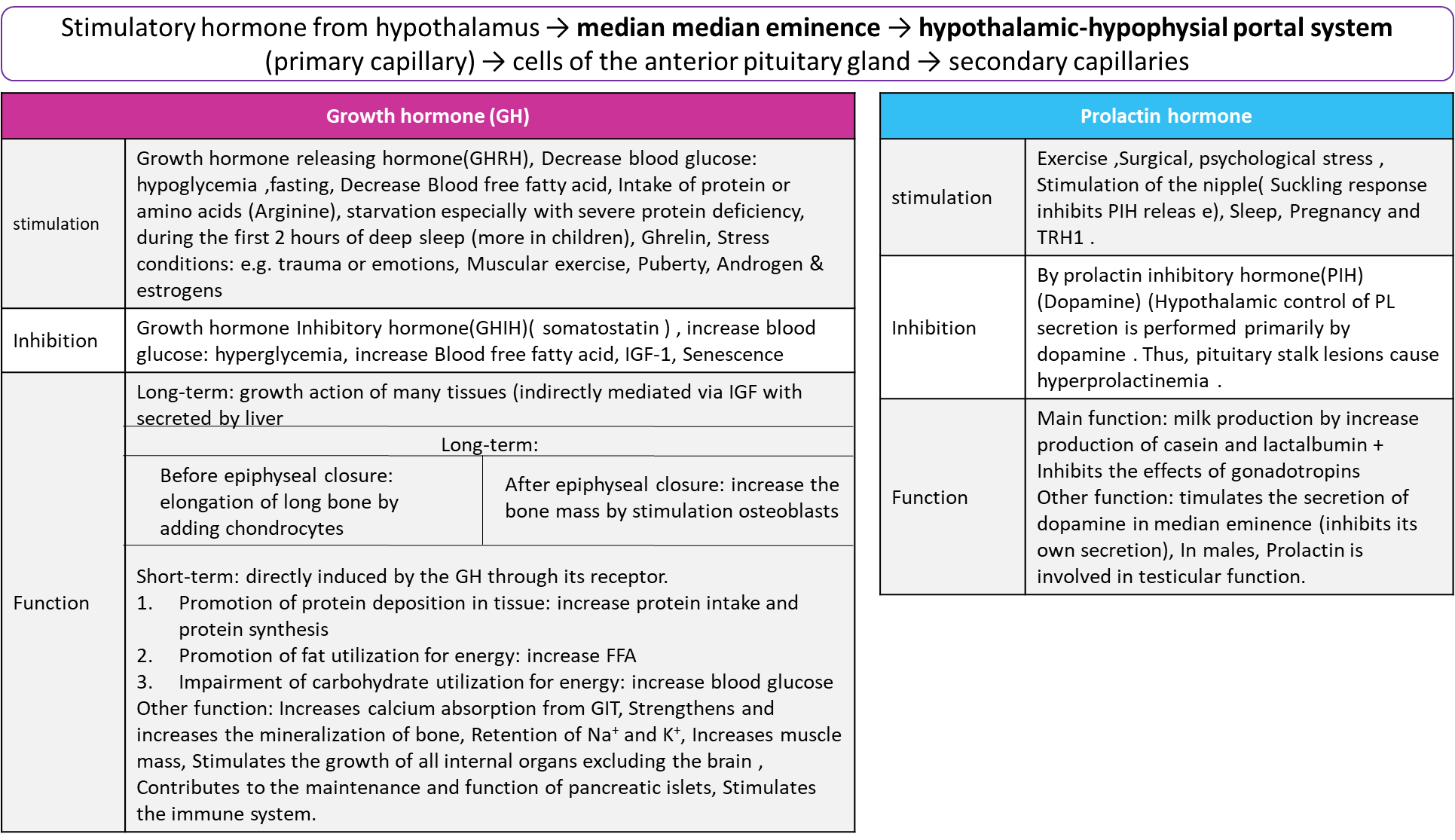 32
Summary
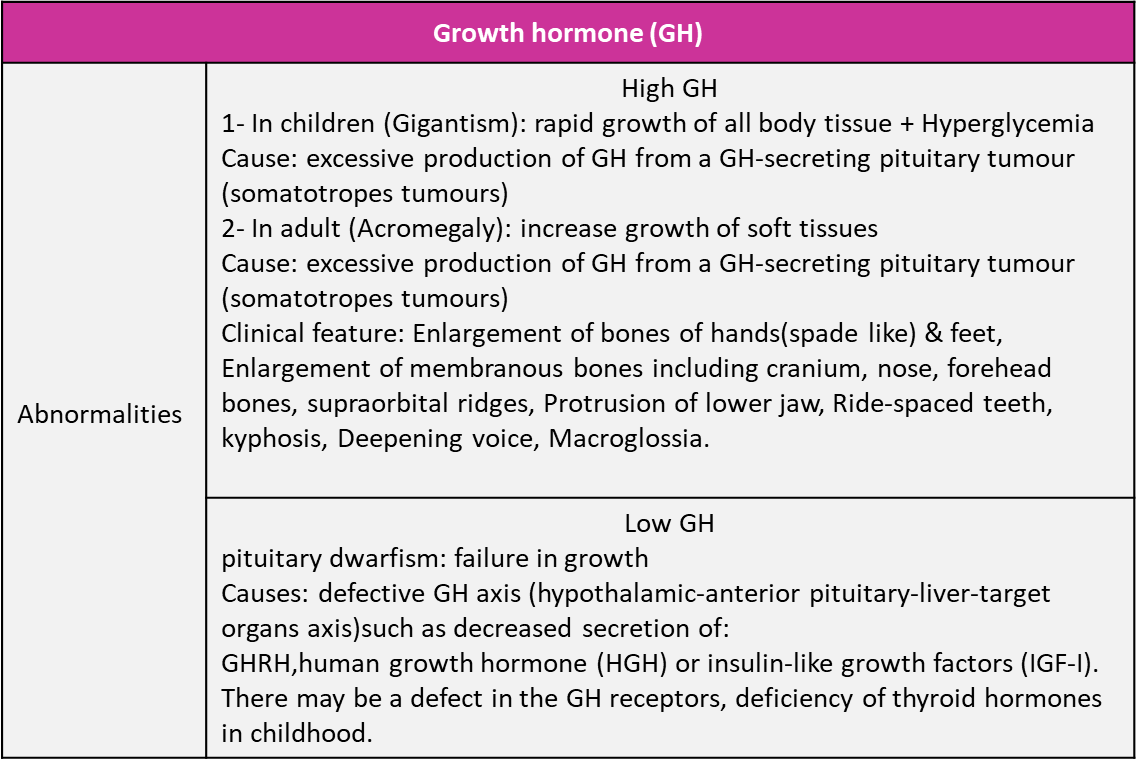 33
Summary
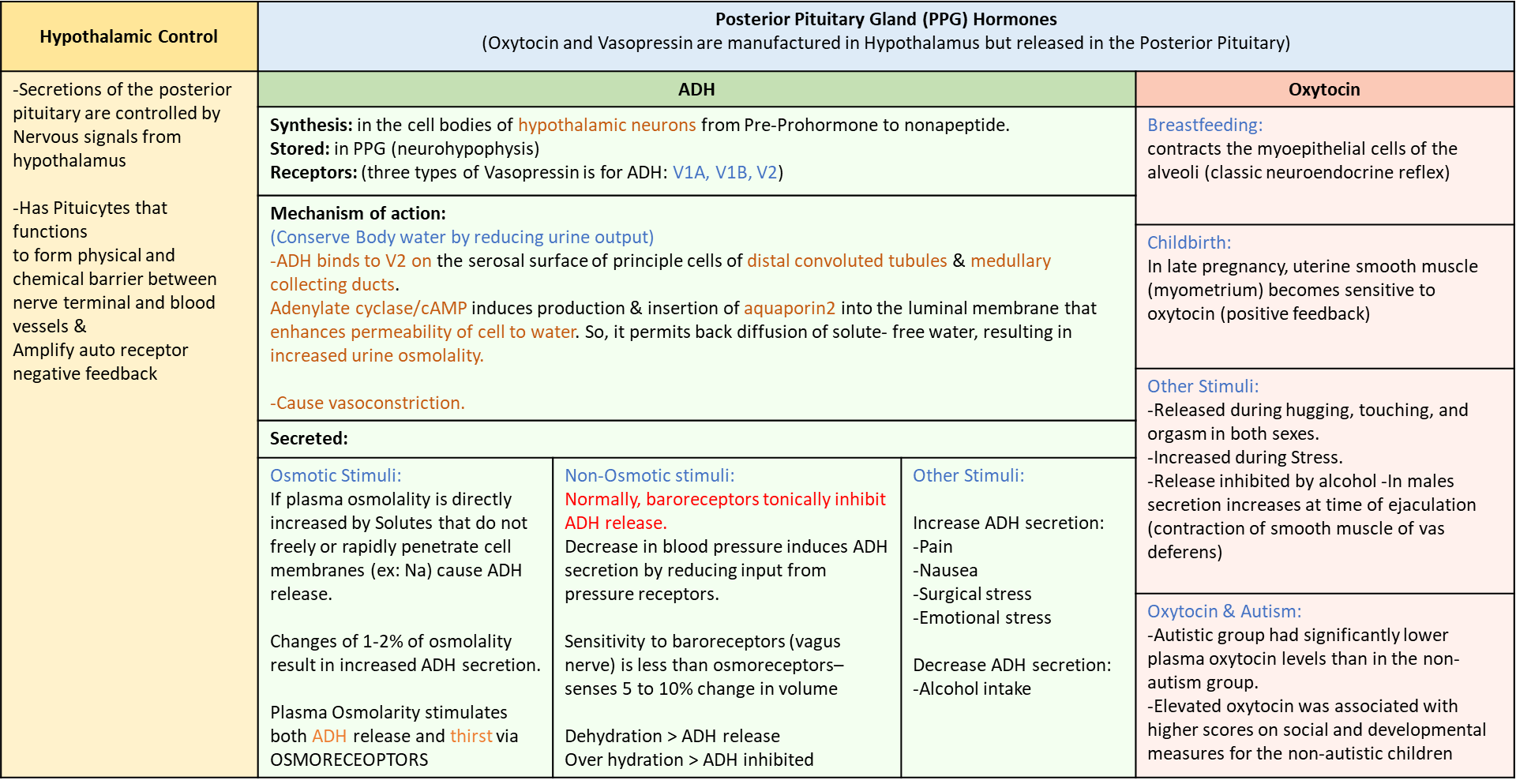 34
Thank you for checking our work!
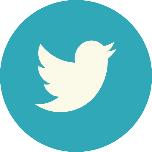 اعمل لترسم بسمة، اعمل لتمسح دمعة، اعمل و أنت تعلم أن الله لا يضيع أجر من أحسن عملا.
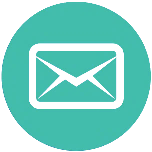 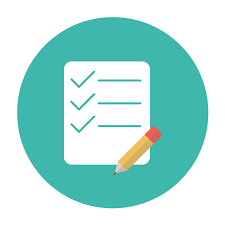 قادة الفريق:
 ليــلـى مـذكور  & مـحـمـد نـصـر
Please check our editing file to know if there are any additions, changes or corrections.
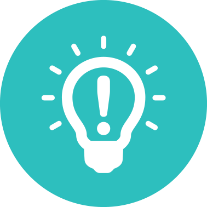 Examine yourself
خالص الشكر لأعضاء الفريق الكِرام:
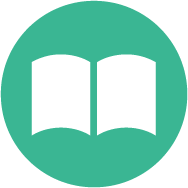 2017-2018 Dr. Hanaa AlZamil’s Lecture & Notes.
2017-2018 Prof. Abdulmajeed Aldress’s Lecture& Notes.
2017-2018 Dr. Dr. Khalid Al Regaiey’s Lecture & Notes. 
Guyton & Hall of Medical Physiology 13th  Edition.
Linda S. Costanzo 5th Edition.
ريـما الشايع
دعاء ماهر
دانية الكلابي
شذا الغيهب
اللولو الصليهم
روان القحطاني
آمال الشـيـبـي 
طلال الحقيل
حسان الشمري
حمد الخضيري
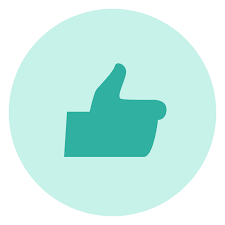 Helpful physiology bocks.
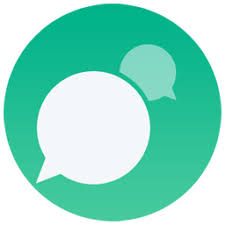 Give us your feedback 
35
اللهم اني استودعتك ما حفظت وما قرأت وما فهمت، فرده لي وقت حاجتي إليه إنّك على كل شيءٍ قدير.